Розділ 2. 
Реалізація засади недоторканності права власності під час проведення процесуальних дій на підставі вмотивованого судового рішення
2.1 Суб’єкти провадження процесуальних дій, спрямованих на позбавлення або обмеження права власності
Коло суб’єктів, які беруть участь у проведенні будь-якої передбаченої КПК процесуальної дії, умовно поділяють на обов’язкових і факультативних .
Обов’язкові
Факультативні
Щодо факультативної групи суб’єктів, то їх залучають до участі у проведенні процесуальних дій на розсуд слідчого або за клопотанням заінтересованих у цьому осіб. До них, зокрема, належать підозрюваний, потерпілий, свідок, спеціаліст, захисник, законний представник .
Обов’язковими учасниками з-поміж них за будь-яких обставин є посадові особи, які власне проводять процесуальну дію та несуть повну відповідальність за її законність й обґрунтованість, а також інші особи, без участі яких провести процесуальну дію неможливо.
До першої групи учасників процесуальної дії входить, передусім, слідчий.
СЛІДЧИЙ − службова особа органу Національної поліції, органу безпеки, органу, що здійснює контроль за додержанням податкового законодавства, органу державного бюро розслідувань, органу Державної кримінально-виконавчої служби України, підрозділу детективів, підрозділу внутрішнього контролю Національного антикорупційного бюро України, уповноважена в межах компетенції, передбаченої цим Кодексом, здійснювати досудове розслідування кримінальних правопорушень.
Нагляд прокурора за дотриманням  засаДи недоторканності  права власності
Провідна роль у забезпеченні законності й обґрунтованості його рішень під час проведення дій, пов’язаних із позбавленням чи обмеженням права власності, належить нагляду прокурора у формі процесуального керівництва досудовим розслідуванням та судовому контролю, їх реалізація у кримінальному провадженні неминуче відбувається і під час вирішення питань, пов’язаних з обмеженням права власності.
Нагляд прокурора за дотриманням засади недоторканності права власності полягає, насамперед, у погодженні ним клопотання слідчого для проведення обшуку чи огляду.
За загальним правилом слідчі (розшукові) дії, пов’язані з обмеженням конституційних прав і свобод особи, зокрема обмеженням права власності особи, можуть бути проведені лише на підставі судового рішення.
Судовий контроль – окрема функція суду, що полягає в розгляді судом скарг на дії та рішення органів досудового розслідування, а також у захисті конституційних прав громадян шляхом контролю й перевірки застосування заходів примусу, пов’язаних з обмеженням цих прав.
Надання дозволу слідчим суддею на вчинення у кримінальному провадженні певних процесуальних дій є формою судового контролю, зокрема, за дотриманням засади недоторканності права власності, під час їх проведення. Тож доцільним є розгляд діяльності слідчого судді як суб’єкта провадження процесуальних дій, спрямованих на позбавлення або обмеження права власності.
У разі якщо слідчий (прокурор) звертається до слідчого судді з клопотанням про проведення обшуку в житлі чи іншому володінні особи з метою виявлення знарядь злочину, речей і цінностей, здобутих злочинним шляхом, а також розшукуваної особи, статус цих предметів і факт перебування в розшуку відповідної особи має бути документально підтверджено.

З огляду на це, розглядаючи клопотання слідчого, погоджене з прокурором, слідчий суддя також має перевірити:
1) чи є підстави, наведені в клопотанні, достатніми для проведення цієї слідчої (розшукової) дії;
2) чи немає можливості отримати ту саму інформацію іншим шляхом, не пов’язаним з обмеженням конституційних прав та свобод особи;
3) чи мають значення для розслідування предмети й документи, про які йдеться у клопотанні.
В ухвалі слідчого судді про проведення обшуку, крім положень, зазначених у частині 2 статті 235, частині 1 статті 372 КПК України, слід також указувати: дані про особу, яка внесла клопотання; точну адресу житла чи іншого володіння, якщо це автомобіль, то необхідно вказати його марку та державний реєстраційний номер; дані, на підставі яких суддя дійшов висновку про необхідність проведення обшуку в житлі чи іншому володінні конкретної особи.
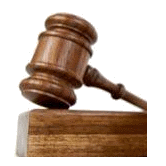 Крім слідчого, прокурора, слідчого судді, до обов’язкових учасників обшуку чи огляду житла чи іншого володіння особи належать поняті.
Поняті — сторонні особи, яких запрошують працівники органів досудового розслідування бути присутніми при проведенні обшуку, огляду, пред'явленні осіб для впізнання,слідчого експерименту та ін.

Необхідність їх залучення передбачена частиною 7 статті 223 КПК України, відповідно до якої обшук або огляд житла чи іншого володіння особи, обшук особи здійснюють за обов’язковою участю не менше двох понятих.
Обов’язковим учасником процесуальних дій, спрямованих на позбавлення або обмеження права власності, у певних випадках є інший працівник органу досудового розслідування.
До обов’язкових учасників такої процесуальної дії, як тимчасовий доступ до речей і документів, належить володілець речей або документів, зазначений в ухвалі слідчого судді, суду про тимчасовий доступ.
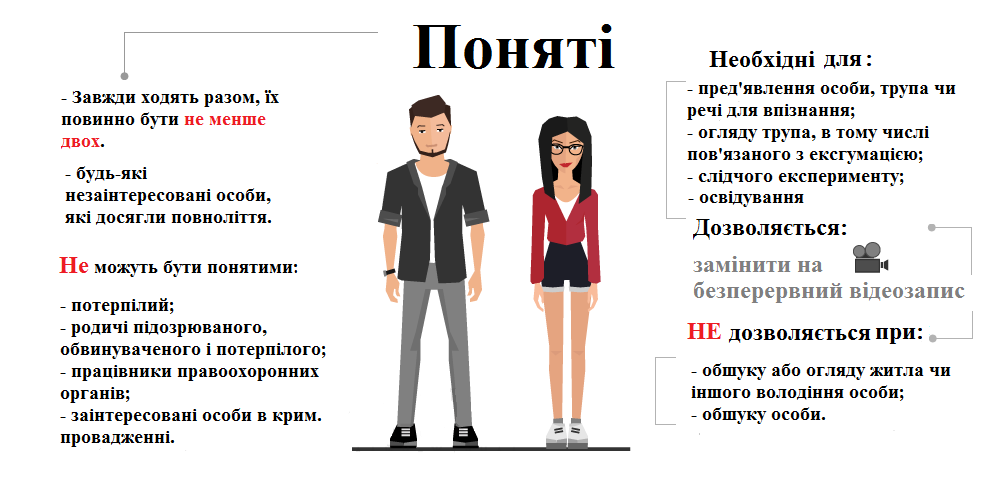 До факультативних учасників процесуальних дій, під час яких можливе позбвалення або обмеження права власності, належать:
1) працівники оперативних підрозділів, для яких, відповідно до частини 3 статті 41 КПК України, доручення слідчого щодо проведення, зокрема, негласних слідчих (розшукових) дій є обов’язковими для виконання та які в разі проведення цієї дії безпосередньо слідчим (керівником органу досудового розслідування) сприяють йому в цьому;
2) прокурор, який, відповідно до частини 2 статті 36 КПК України, здійснює нагляд за додержанням законів під час проведення досудового розслідування у формі процесуального керівництва досудовим розслідуван­ням, чи керівник органу досудового розслідування (у разі проведення цієї негласної слідчої (розшукової) дії безпосередньо слідчим);
3)  спеціаліст як особа, яка володіє спеціальними знаннями та навичками застосування технічних або інших засобів і може надавати консультації під час досудового розслідування та судового розгляду з питань, що потребують спеціальних знань і навичок;
4)  перекладач (у разі необхідності перекладу документів, що містяться в кореспонденції);
5)  технічні працівники, які, за необхідності, допомагають слідчому вилучати, завантажувати та перевозити до місця зберігання велику за обсягом кореспонденцію (наприклад, поштові контейнери) тощо